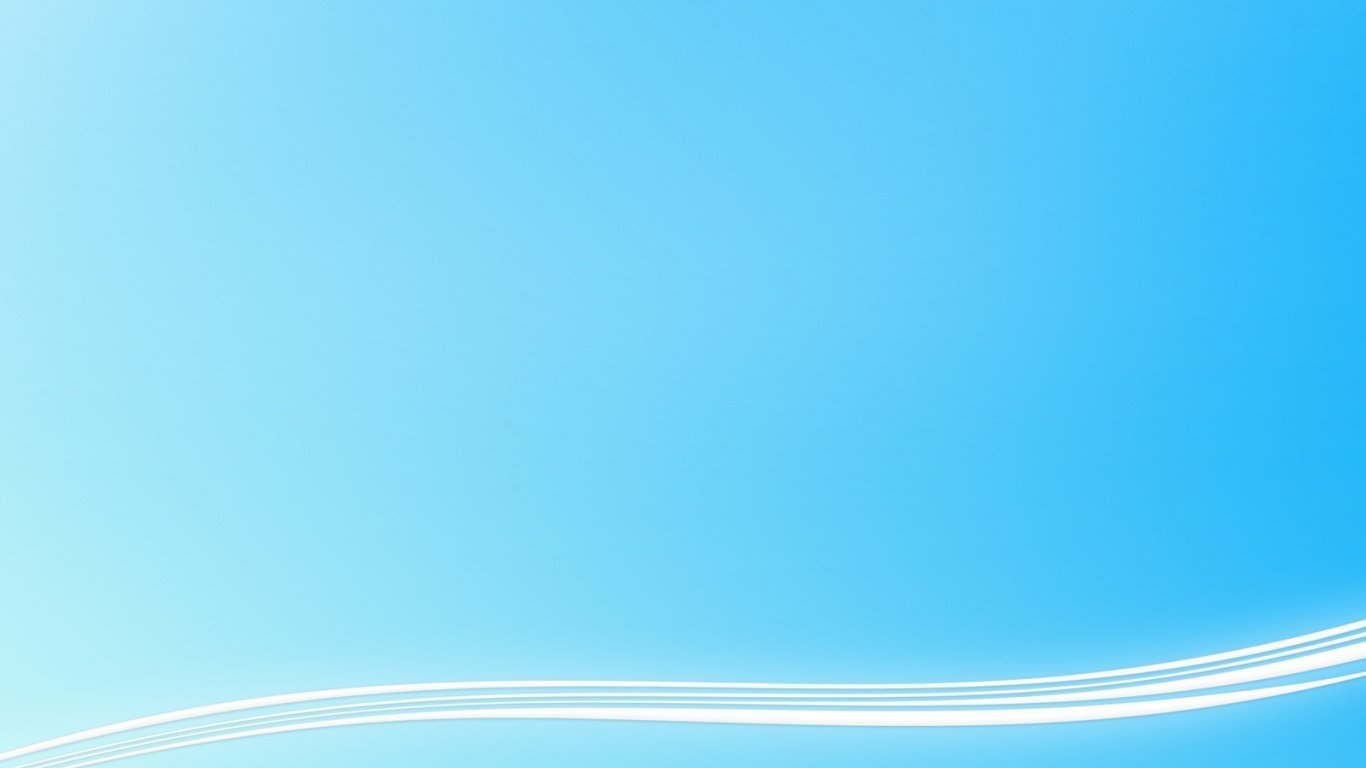 Кандидаты на пост президента школы:
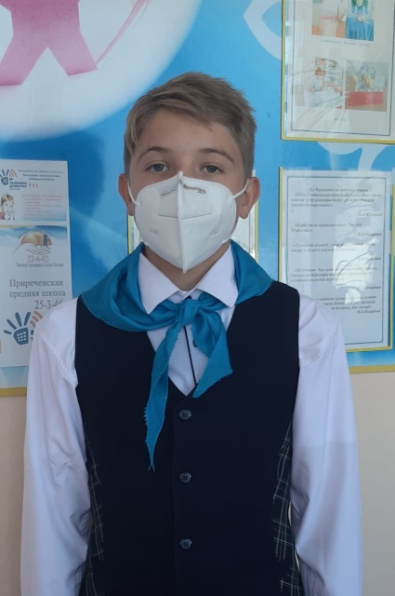 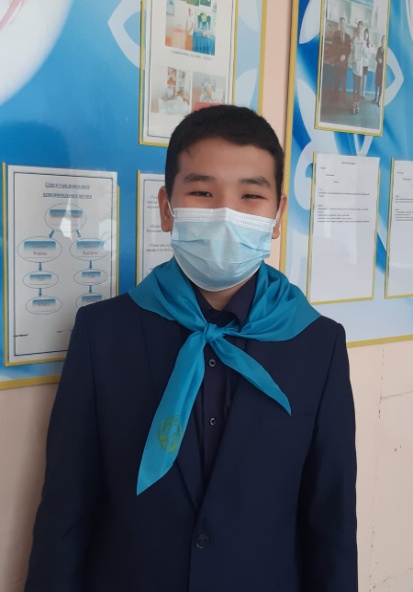 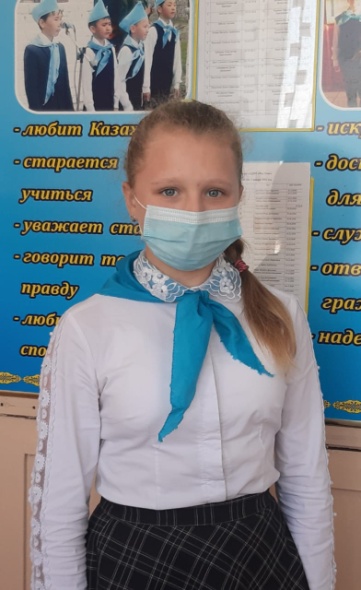 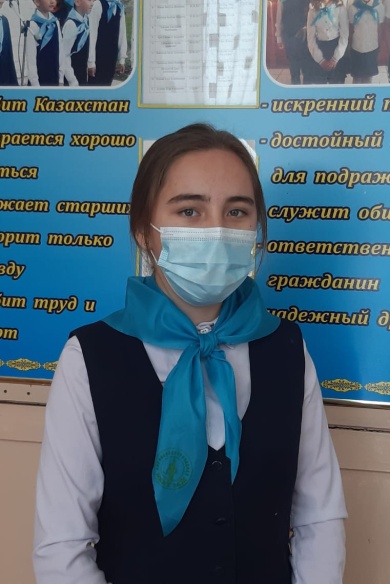 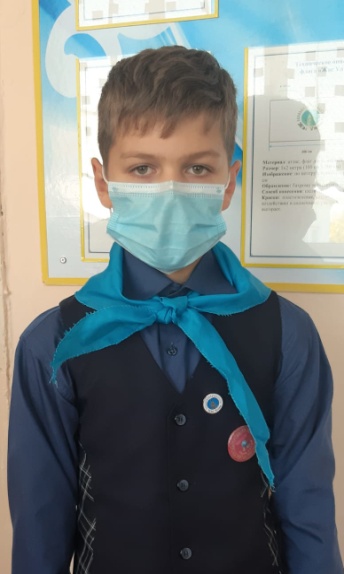 Дудников Станислав 7 класс
Балтабаев Серик
 8 класс
Литвинова Валерия 7класс
Атрашенко Ангелина
 8 класс
Чуйченко Константин 6 класс
Сделай  правильный выбор!